Chap. 1 - La conduite d'une veille informationnelle en PME
Problématique
Dans le monde en perpétuel changement l'entreprise est confrontée au risque d’être déclassée ou dépassée :
par des concurrents plus dynamiques, plus créatifs, plus ambitieux ; 
par une inadaptation aux évolutions économiques, juridiques, technologiques et sociales.
La solution consiste à mettre en place une organisation rationnelle destinée à identifier les évolutions qui représentent un risque pour l'entreprise. 
C'est le rôle de la veille informationnelle ou digitale.
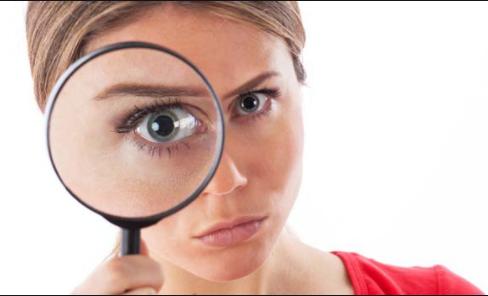 Chap. 1 - La conduite d'une veille informationnelle en PME
Cette veille consiste à : 
identifier les thèmes et les domaines critiques ; 
organiser une collecte systématique d'informations en interne ou sous-traitée auprès d’entreprises spécialisées ; 
analyser et trier les informations pour garder les données pertinentes ; 
les diffuser auprès des personnes concernées pour qu'elles puissent les pendre en comptes dans leurs prises de décisions.